Microsoft Dynamics NAV 2017
Item categories
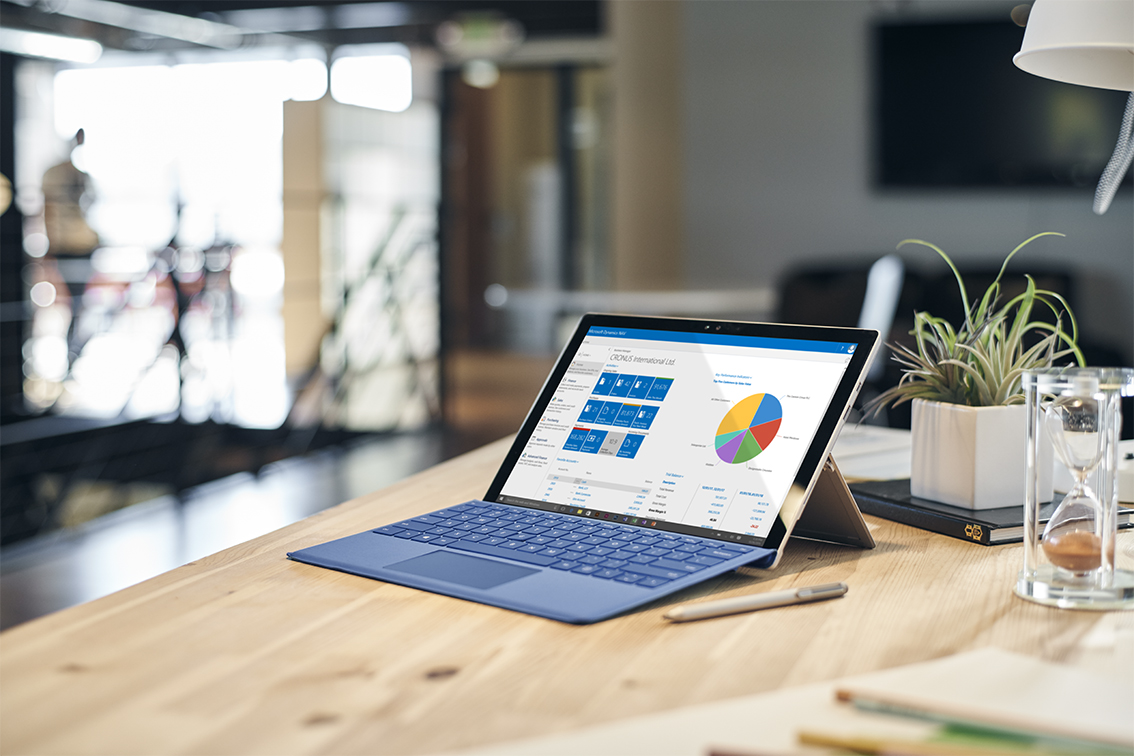 What’s new in Microsoft Dynamics NAV 2017?
You can use item categories to group items into a hierarchical structure and you can define your own custom categories, assigning attributes to each category. 

When you add items to a category, the items inherit the attributes of the category, ensuring a common set of attributes on items in the same category, and saving you time. If required, you can still assign item specific attributes to particular items.
CUSTOM CATEGORIES
Create custom item categories and add translations to categories to support different languages 
ENSURE CONSISTENCY
Assign attributes to all items in a category, saving time and ensuring consistency across related items. Attributes from parent categories are also inherited
ENHANCED BROWSING
Easily navigate through the category structure when adding items to sales and purchase documents, or organizing your items. In a given category structure, you can filter on attribute values
WEB STORE INTEGRATION
Reuse item categories in web store integrations, driving the data on items in the shop, and ensuring a single source and alignment with attributes in the Microsoft Dynamics NAV clients
Customer benefits
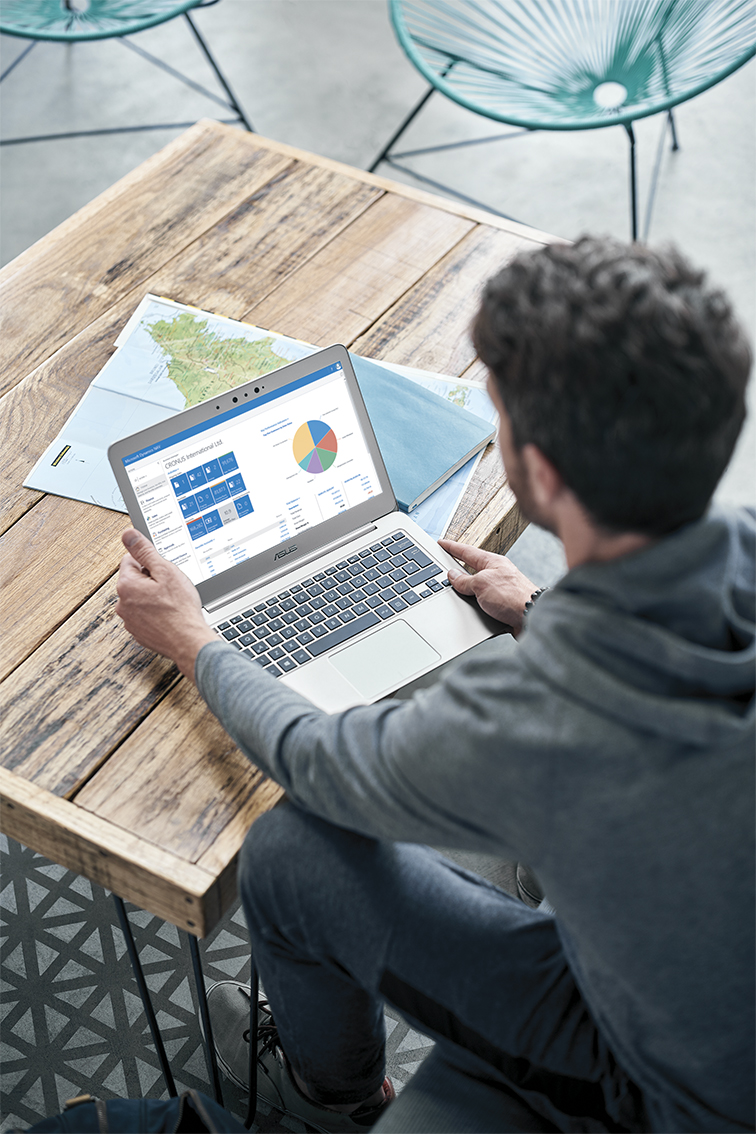 Learn more at http://www.opendoorerp.com